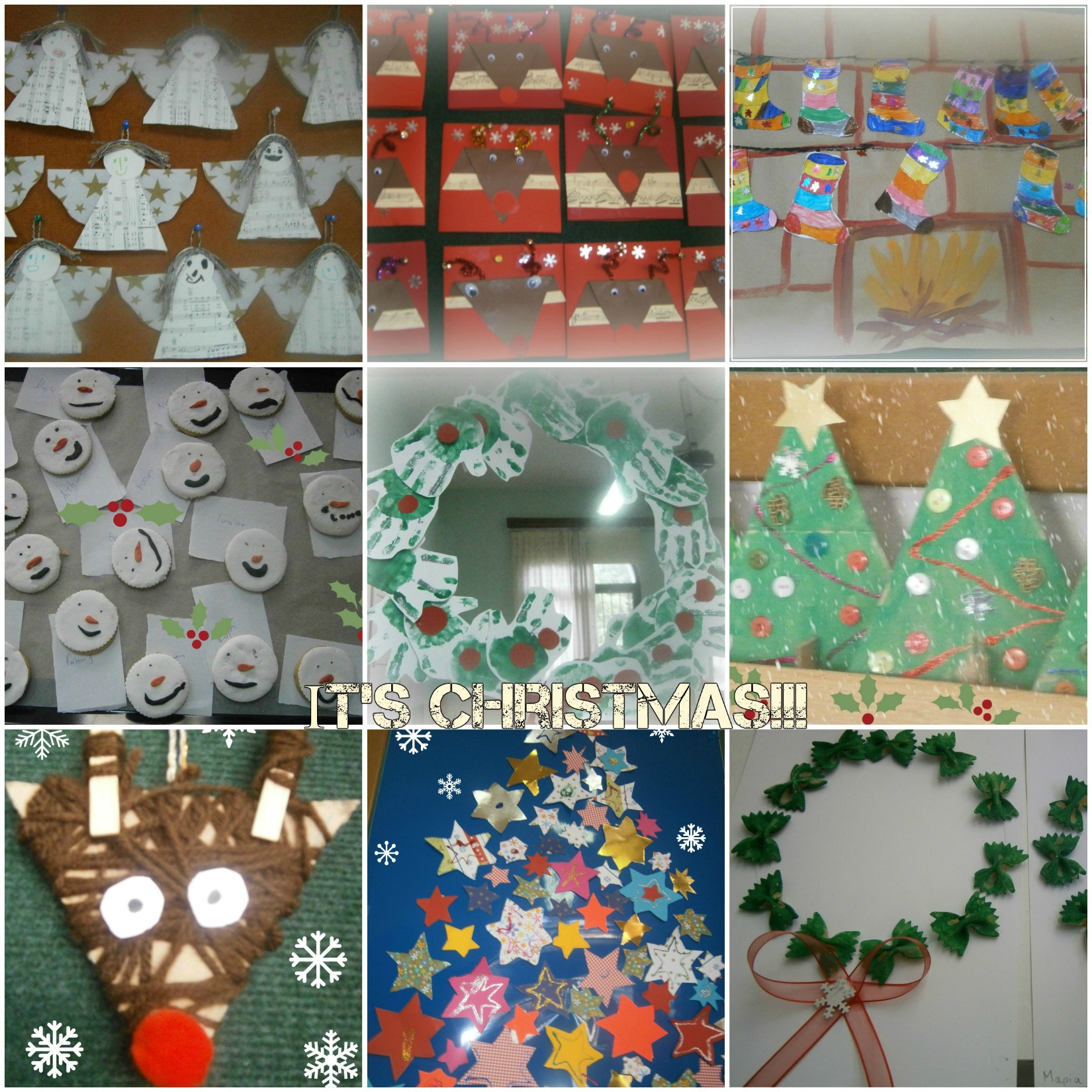 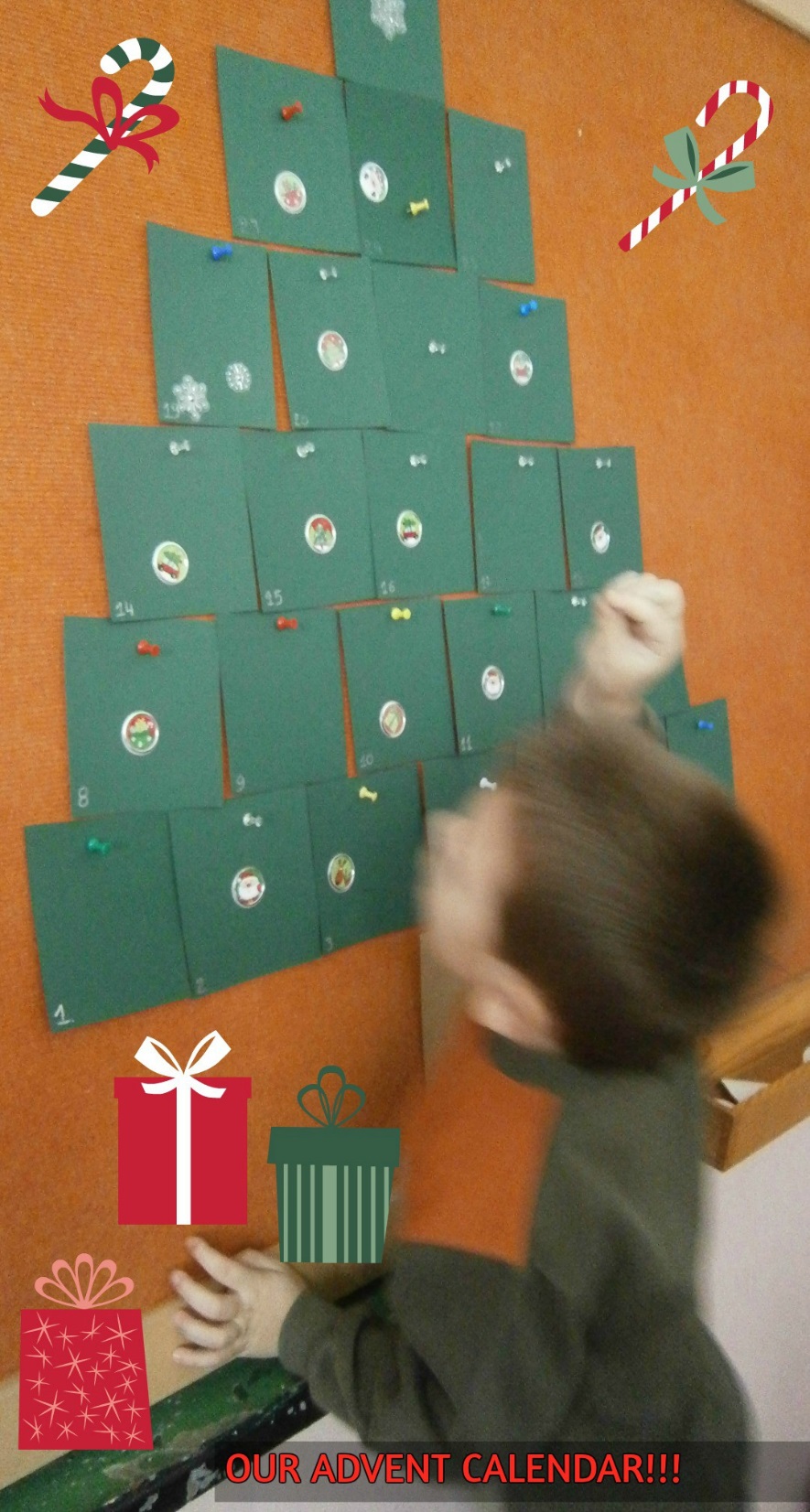 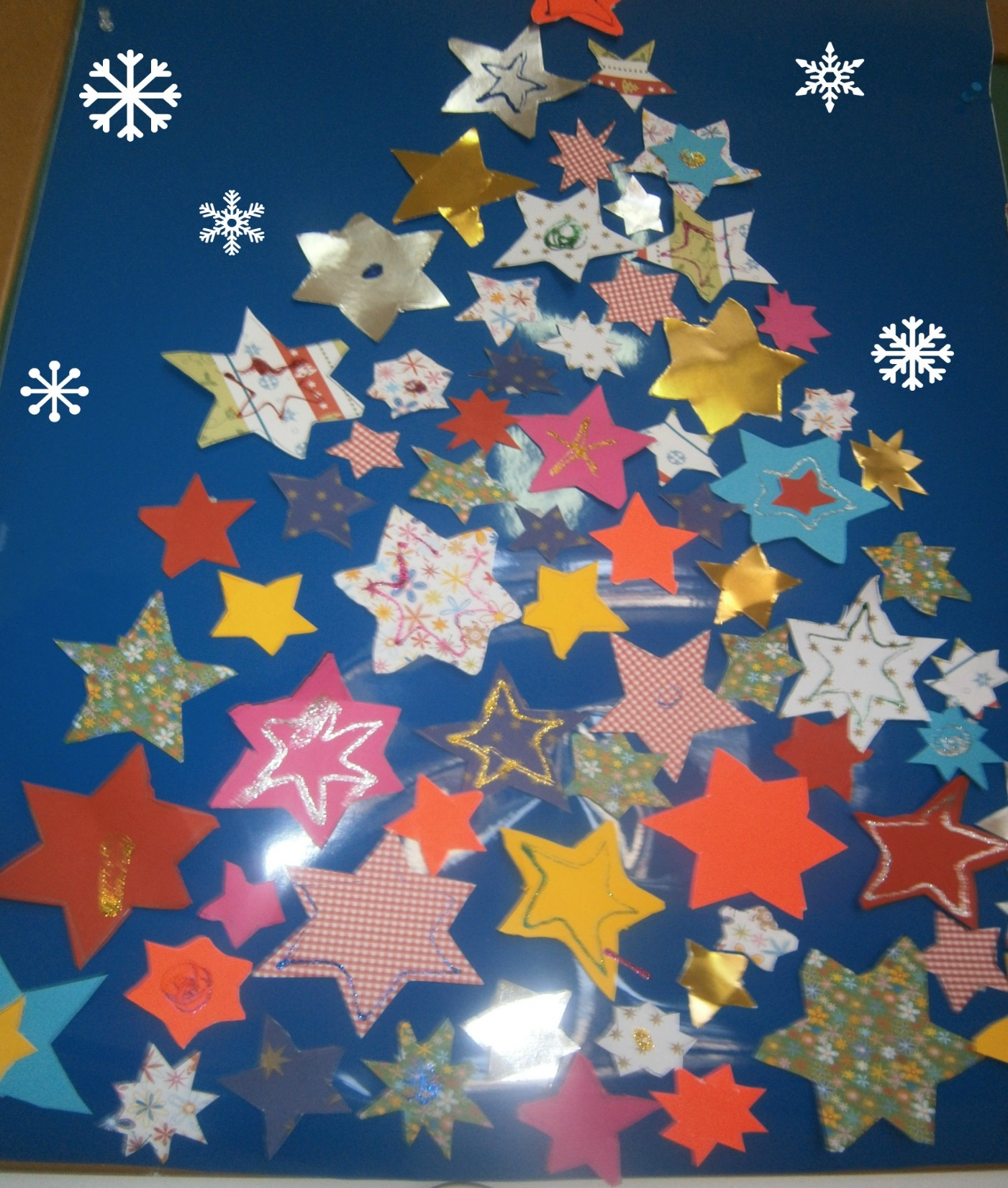 A Christmas tree made of stars!
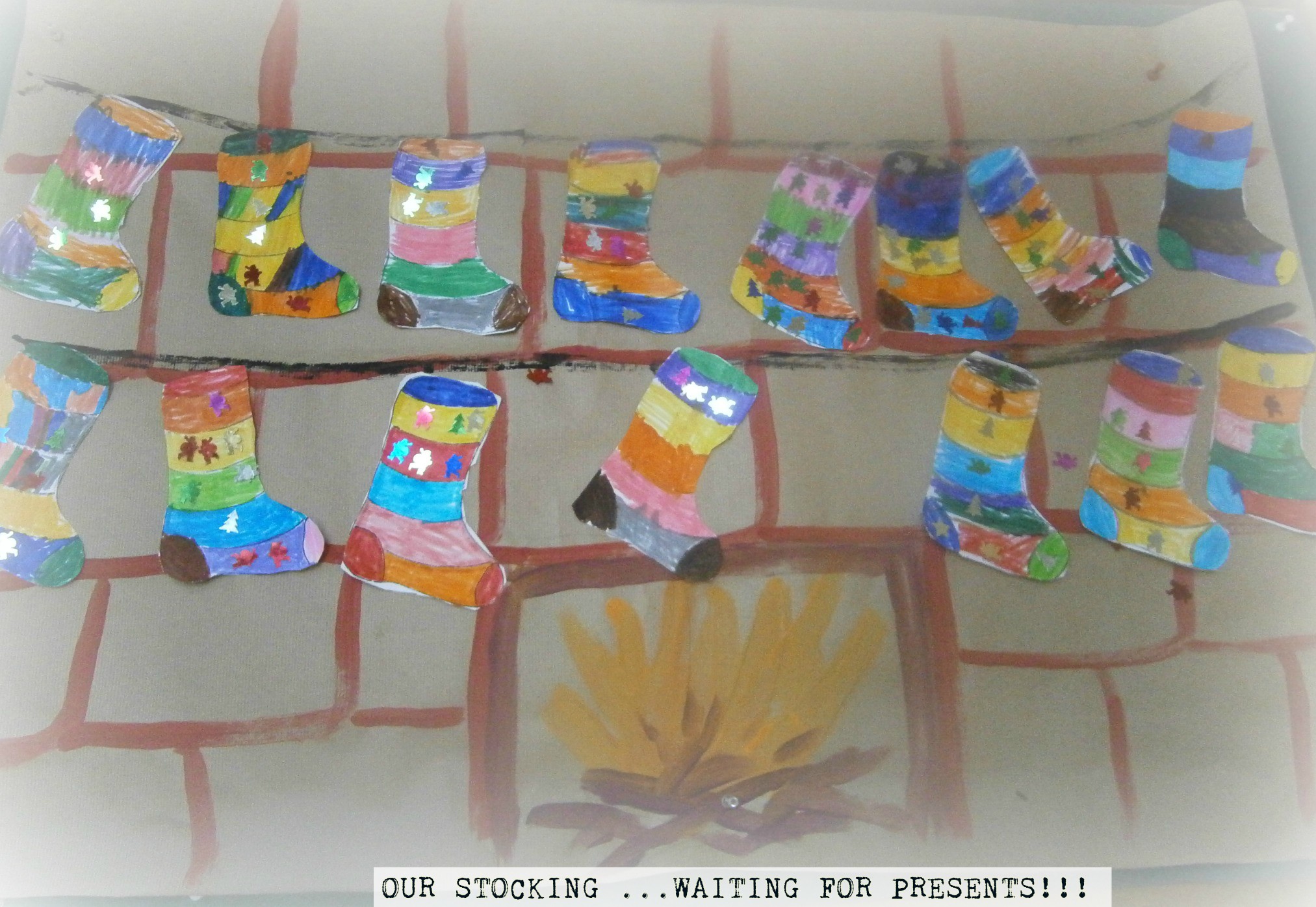 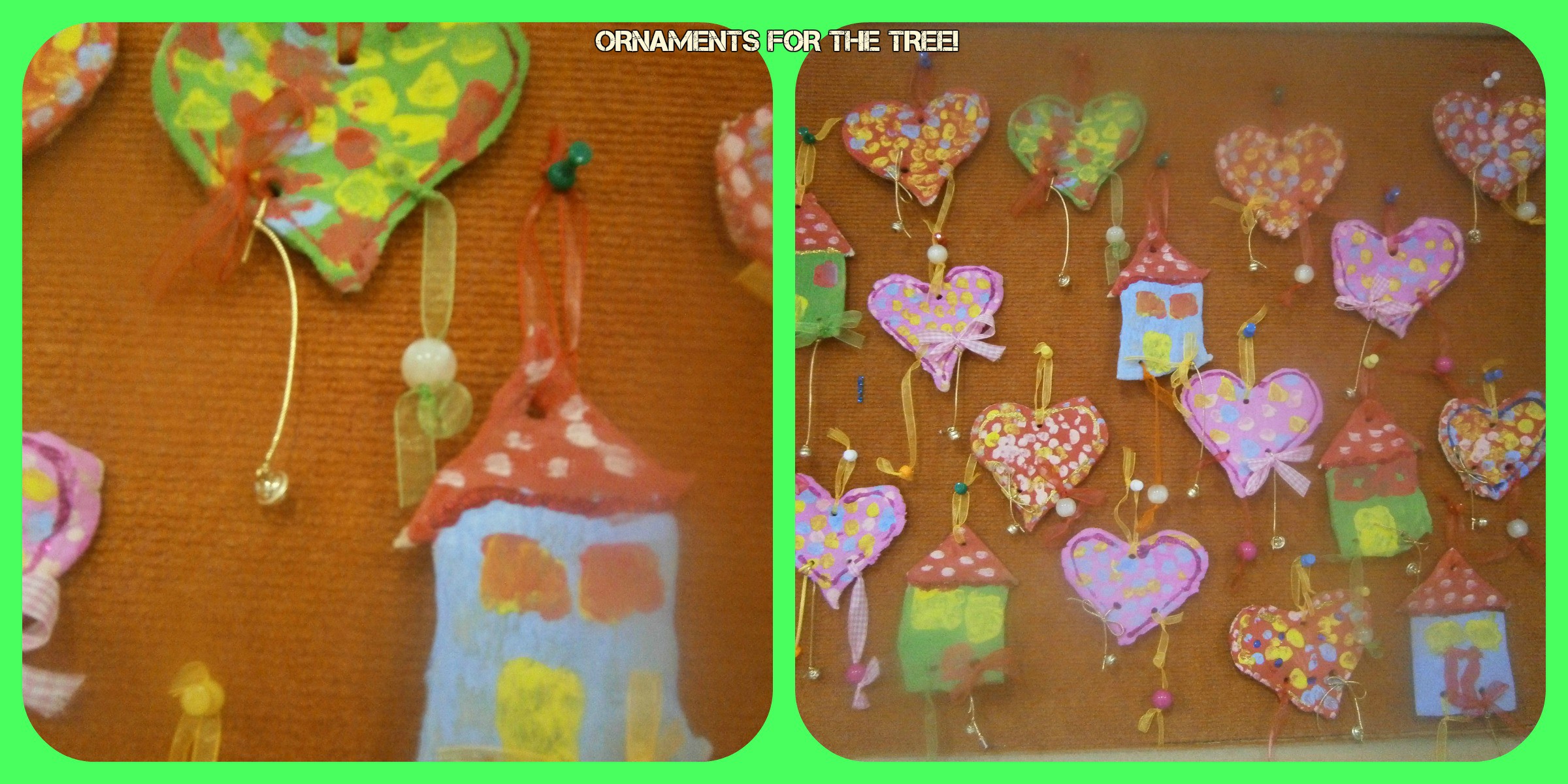 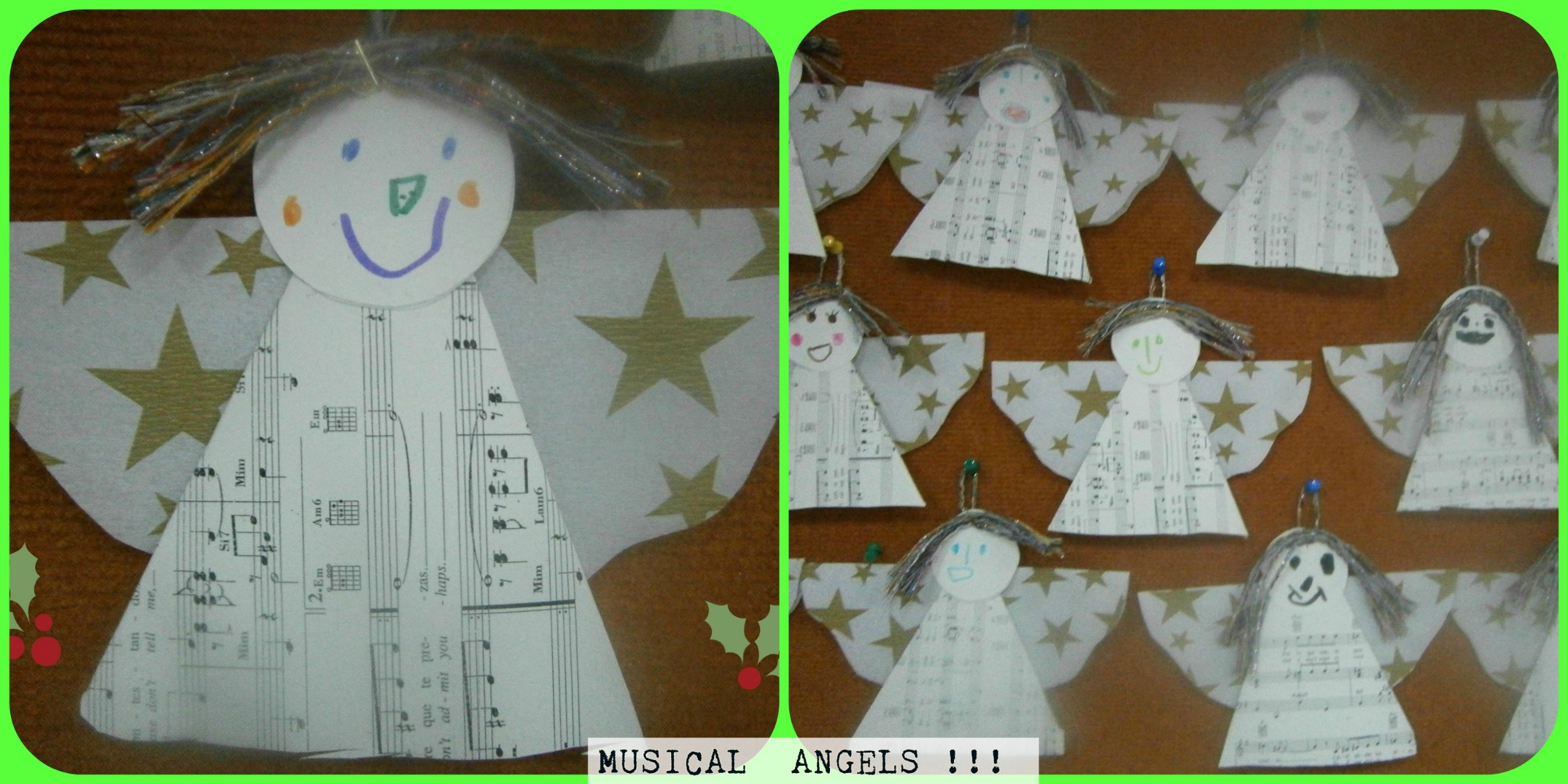 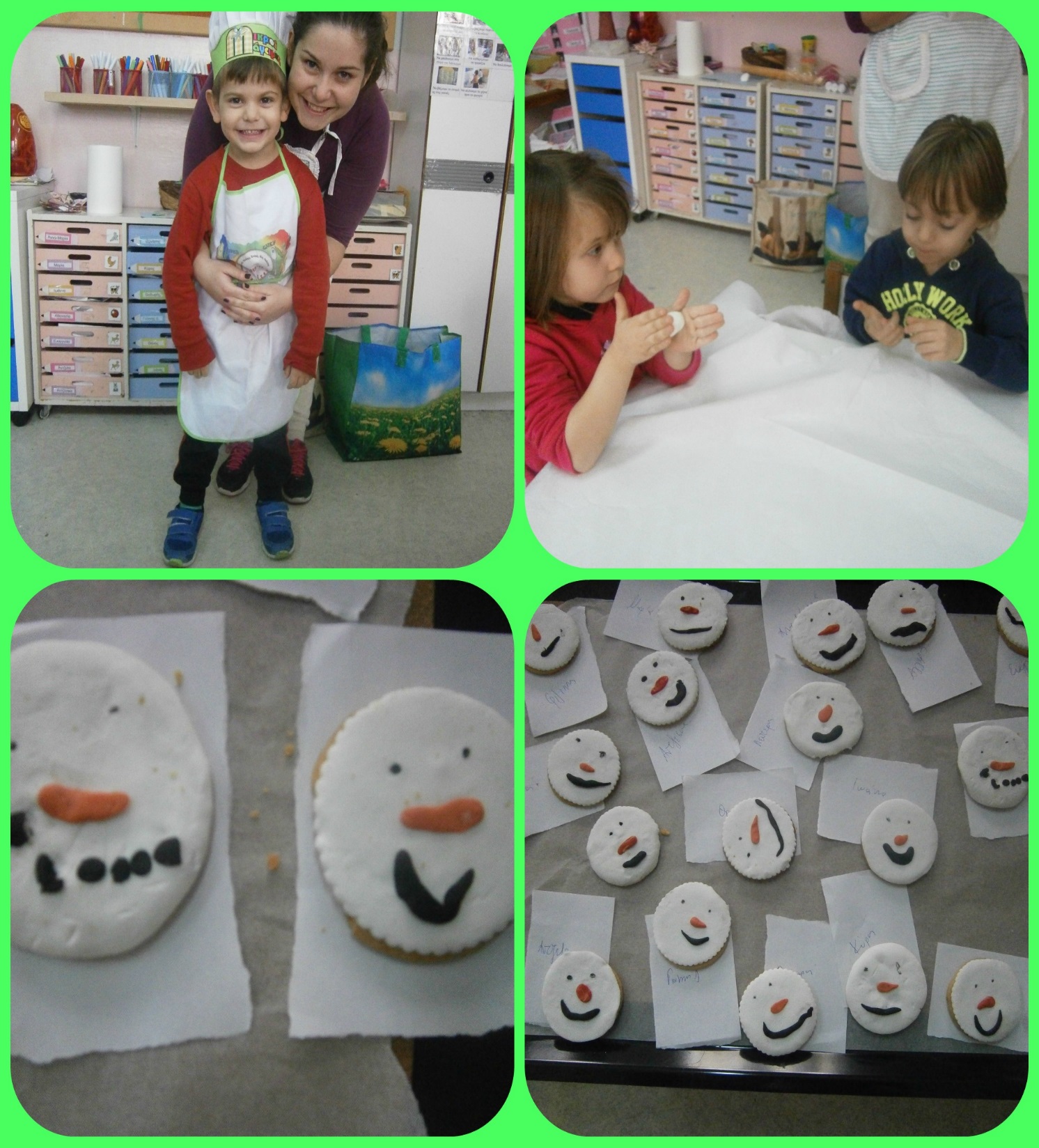 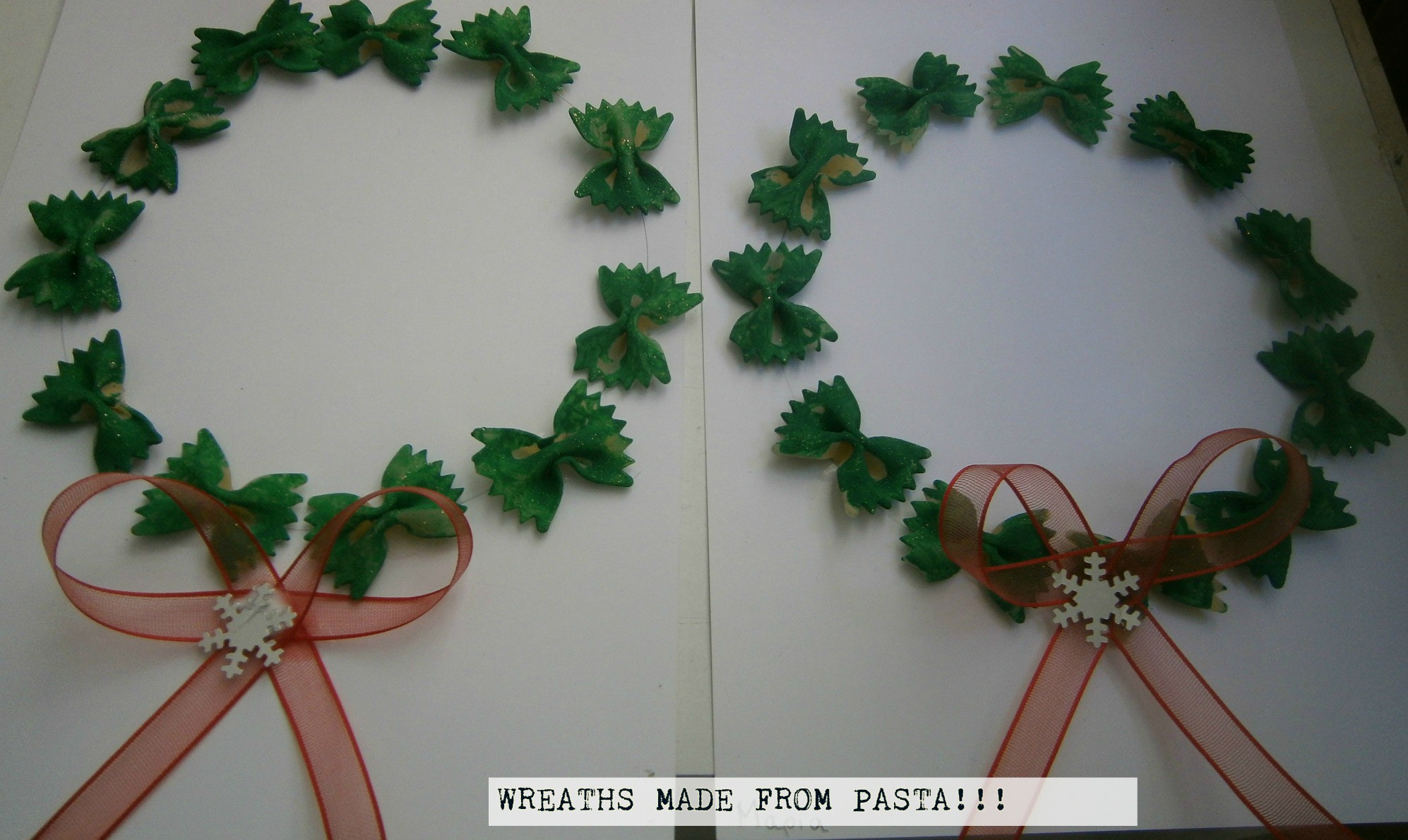 Making biscuits with Lefteri’s mother!!!
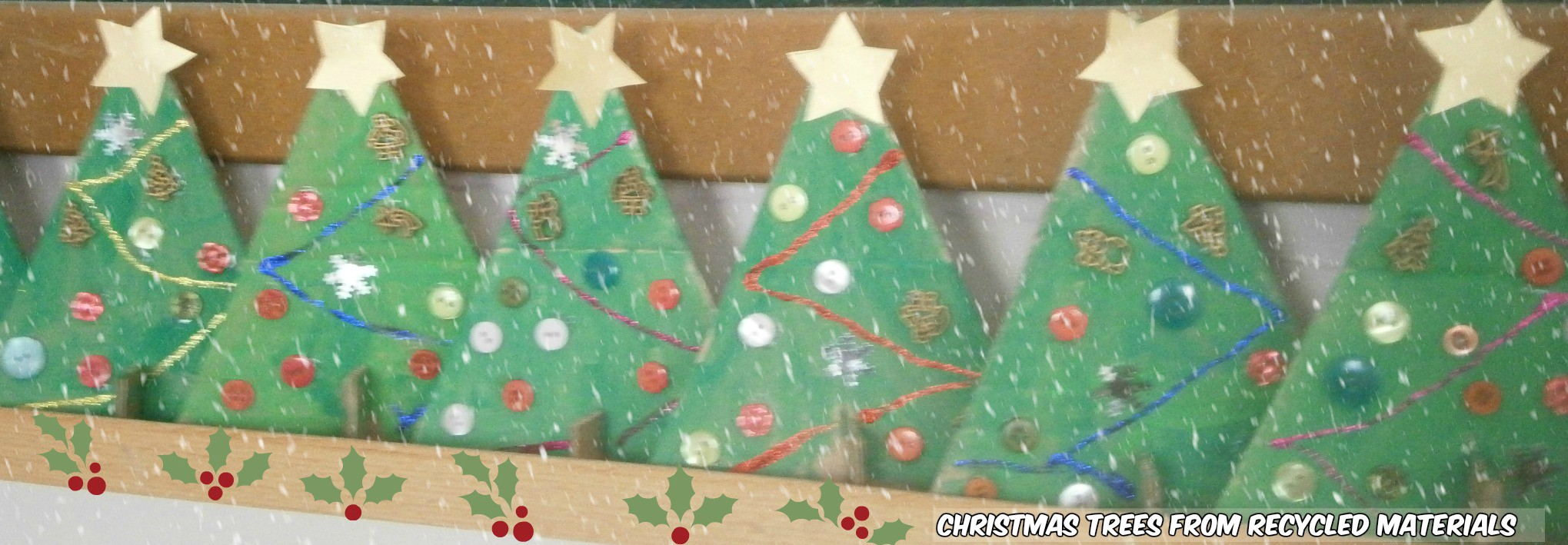 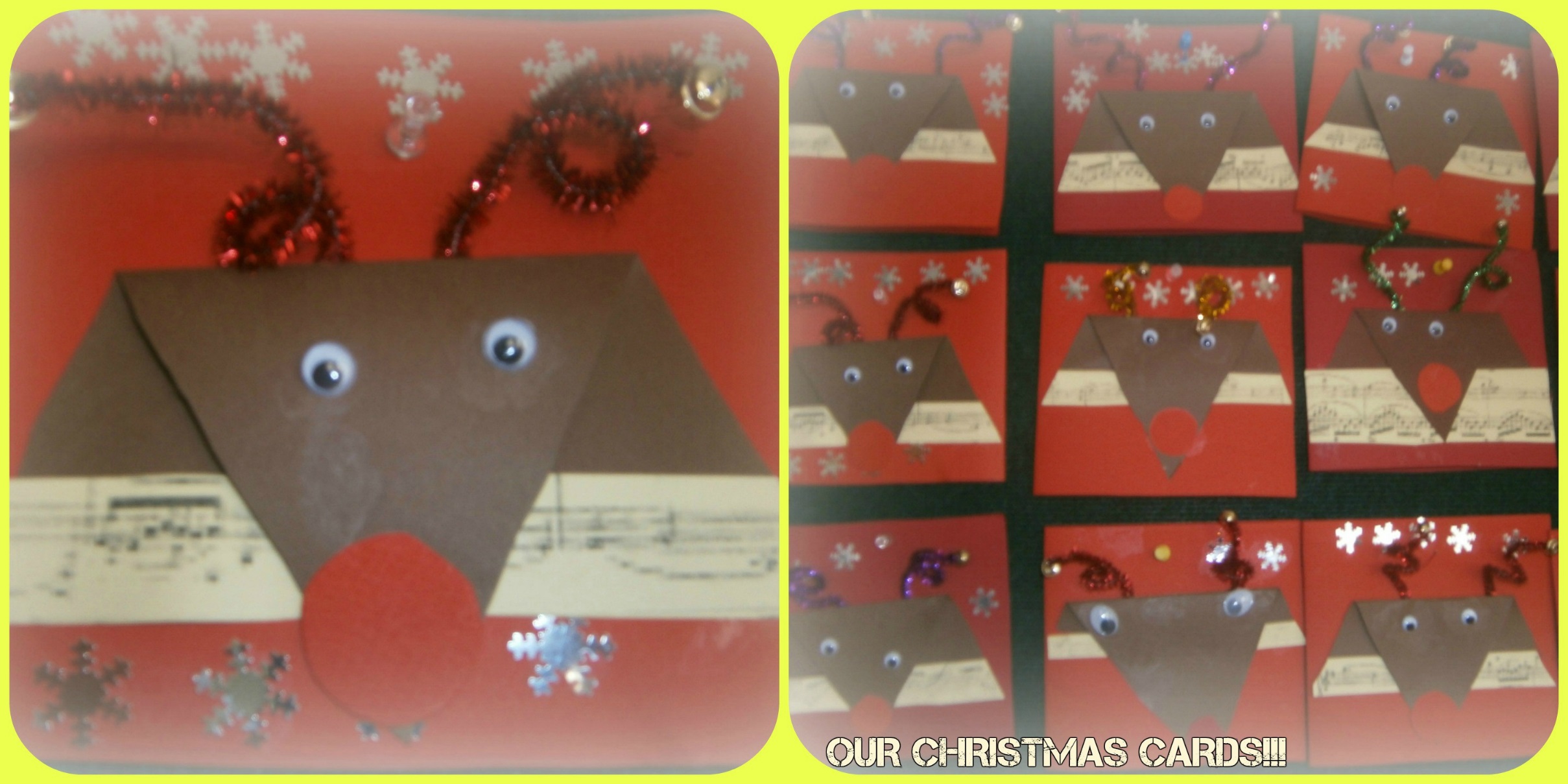 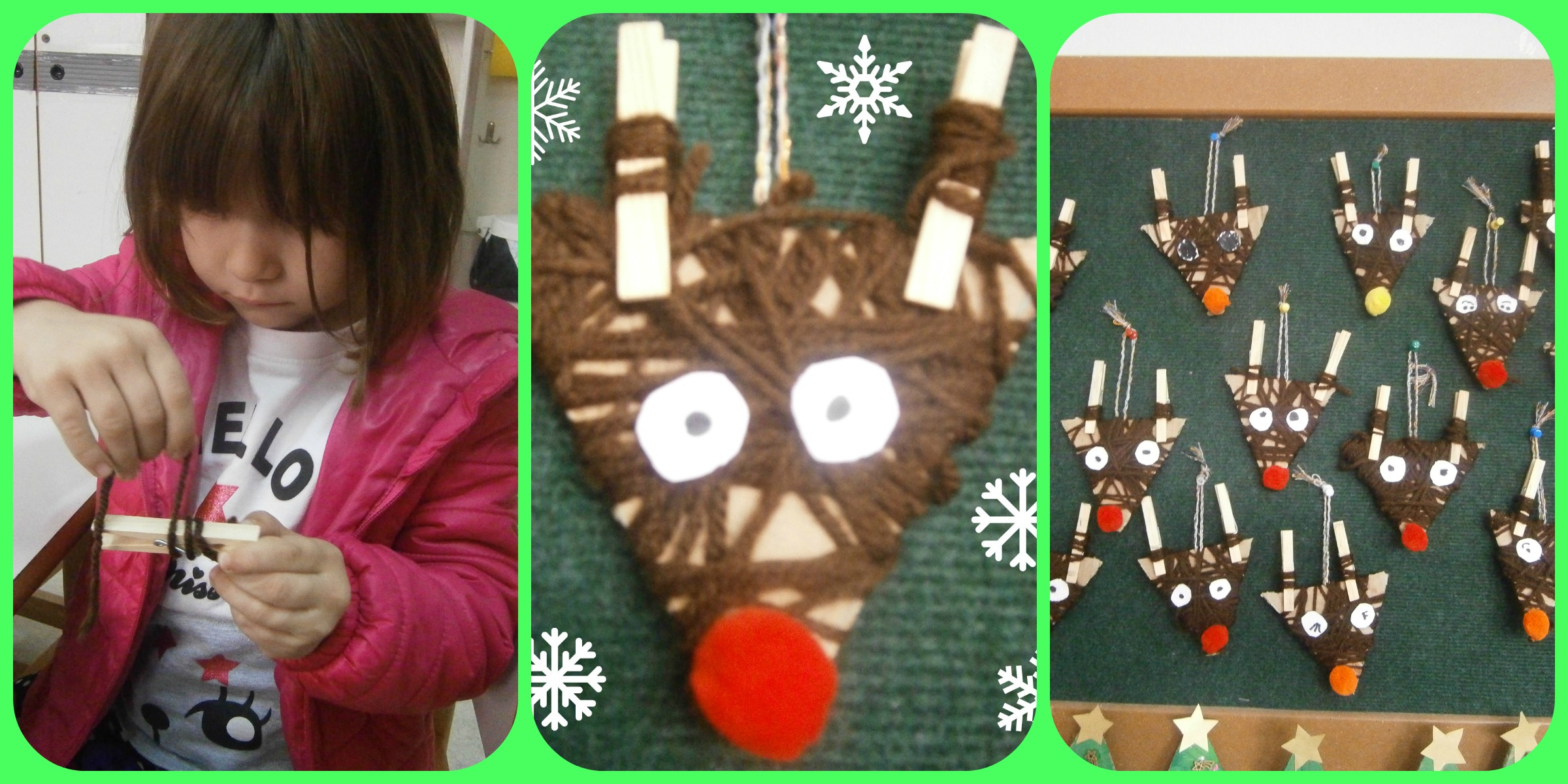 Rudolf The Reindeer!!
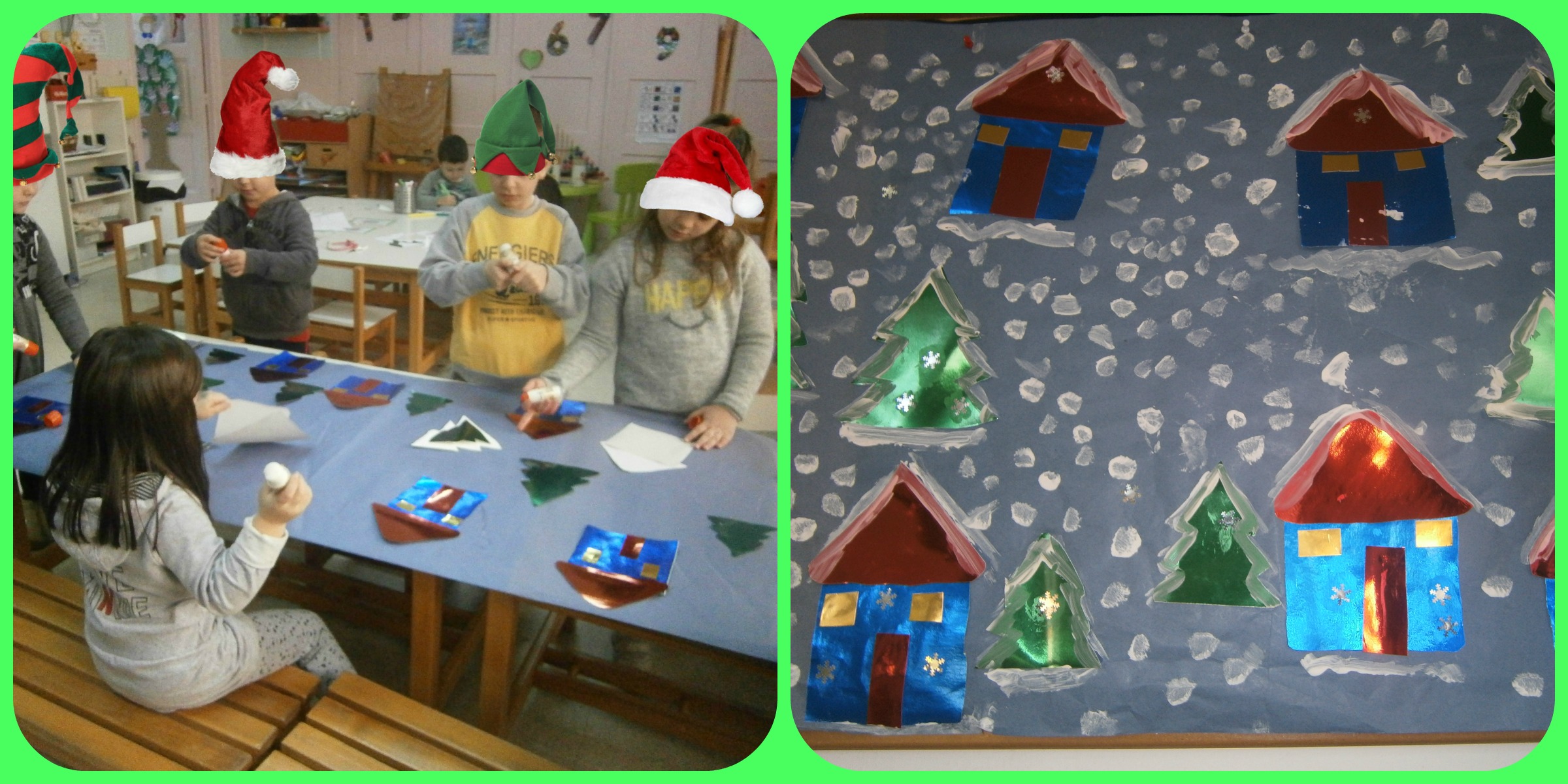 We made a village!!!
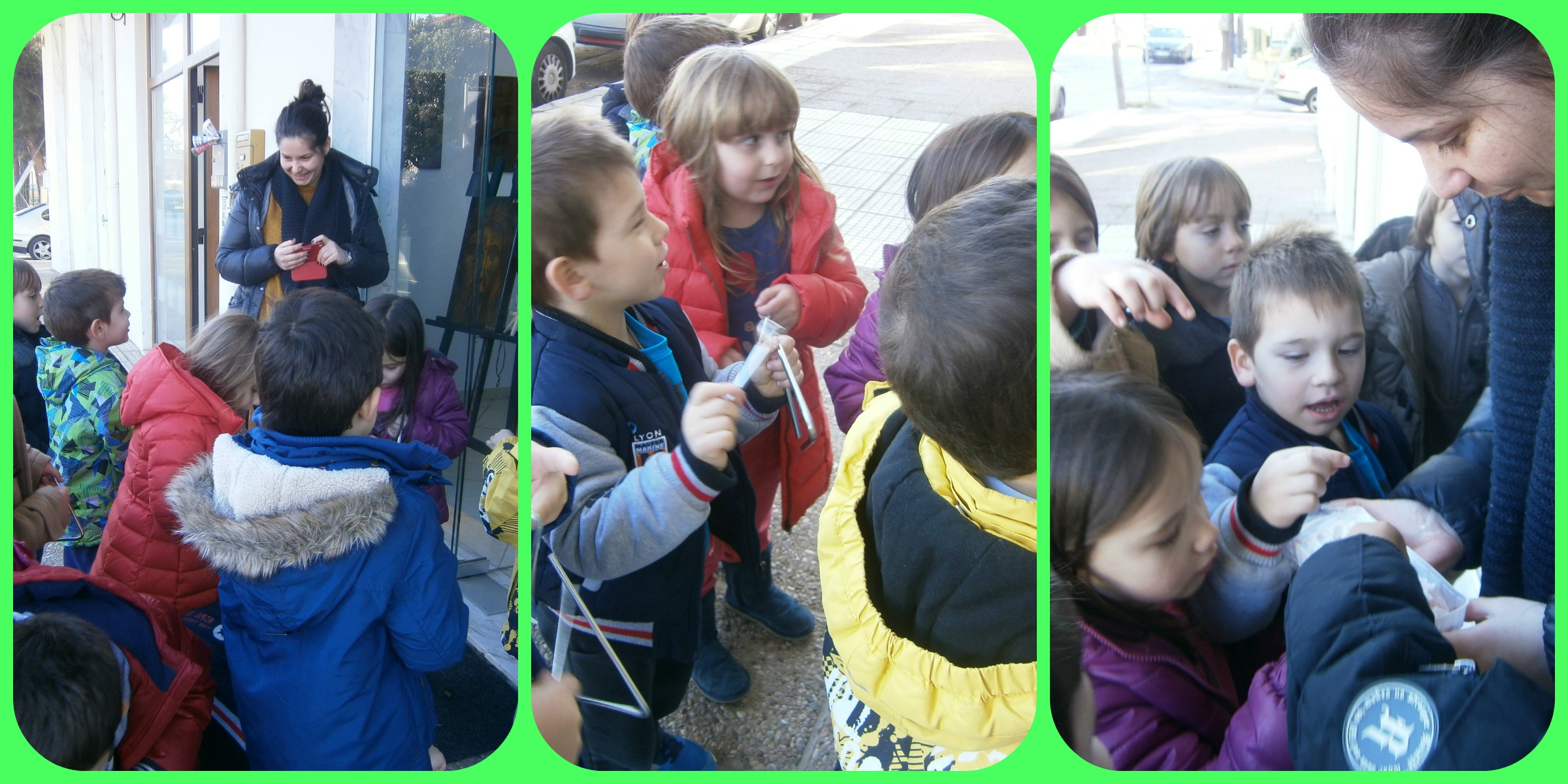 We sang Christmas carols and got our treat!!!
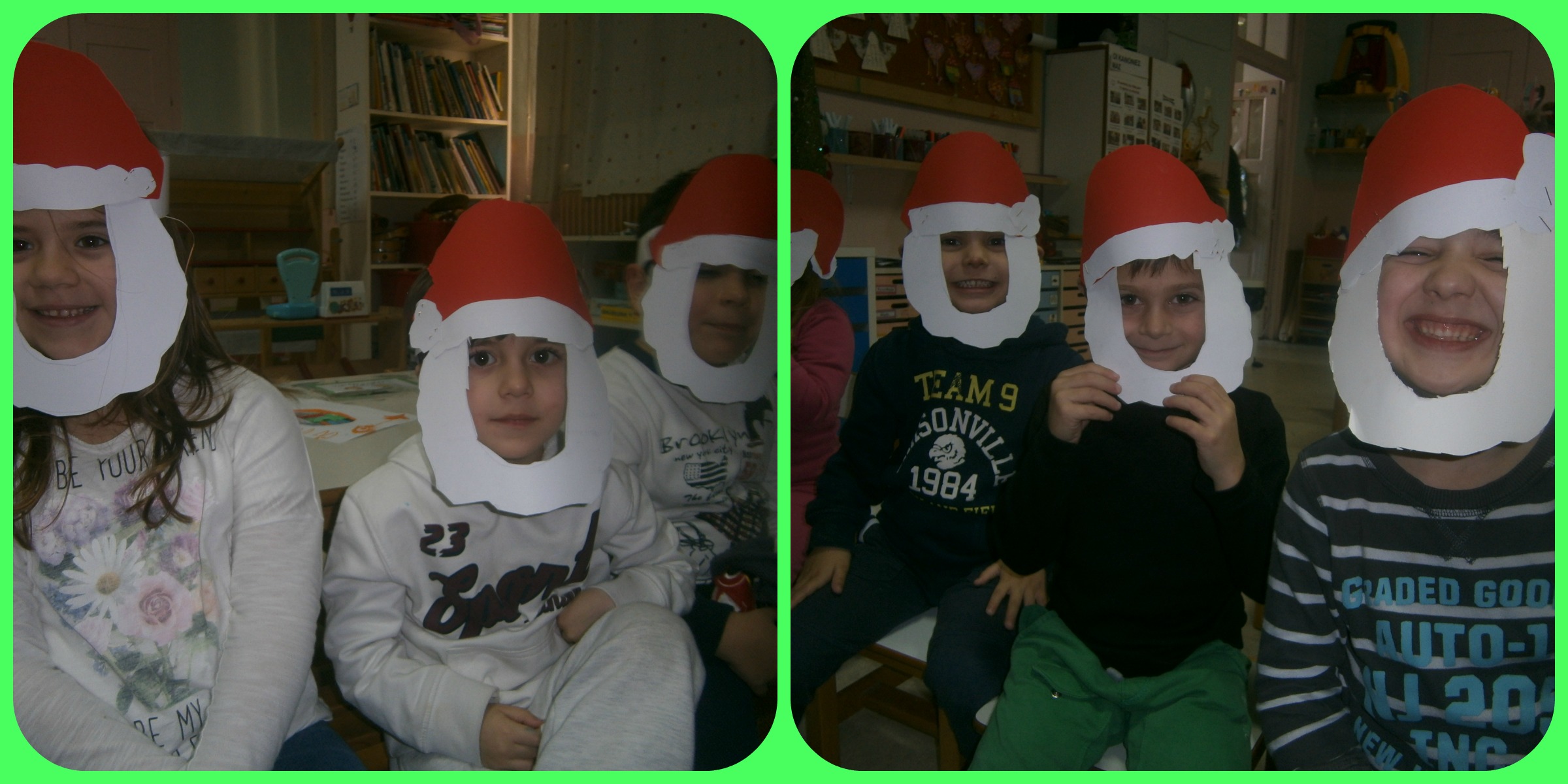 We are Santa Claus!!!
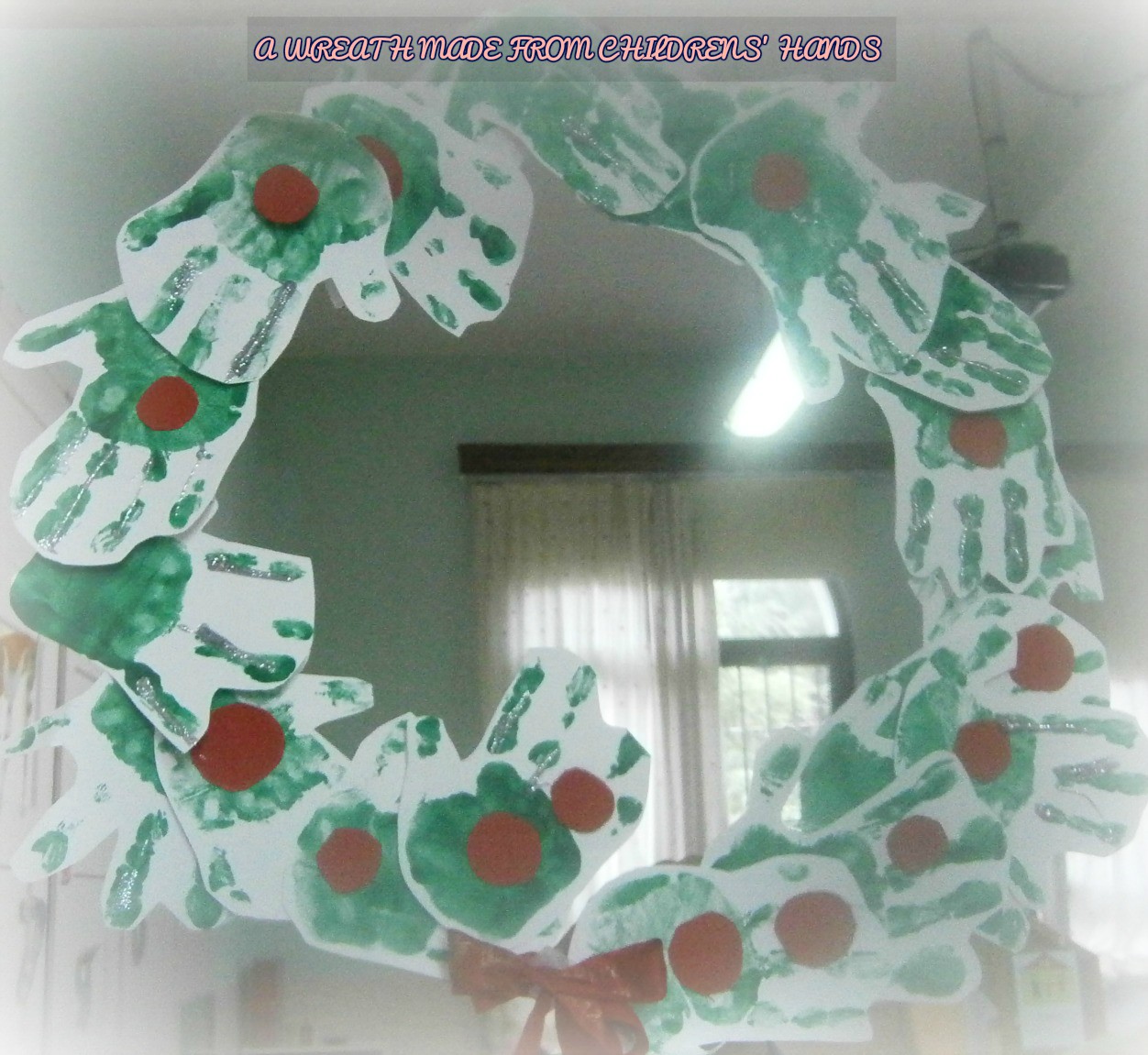 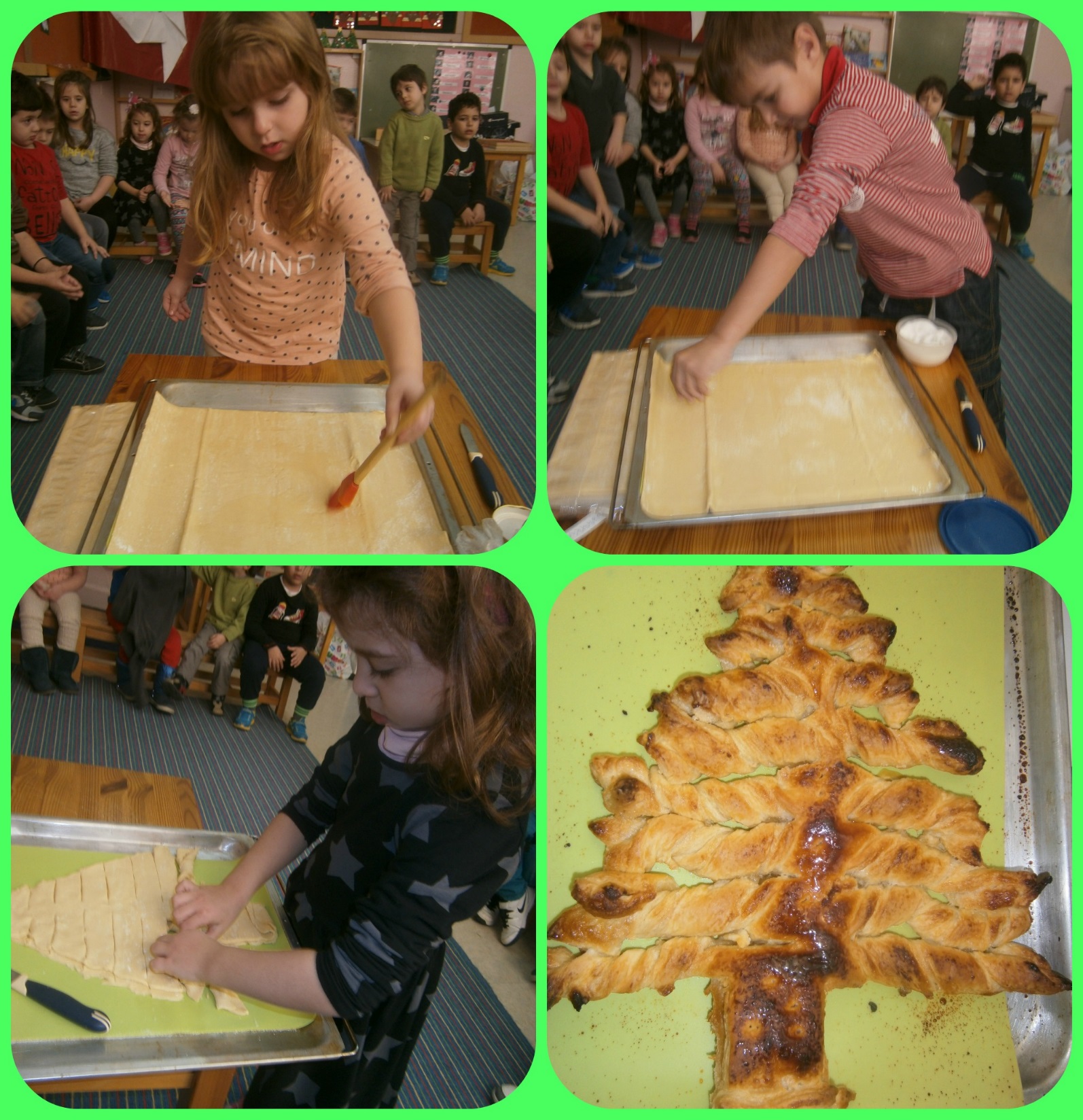 We made and ate … a Christmas  tree!!!
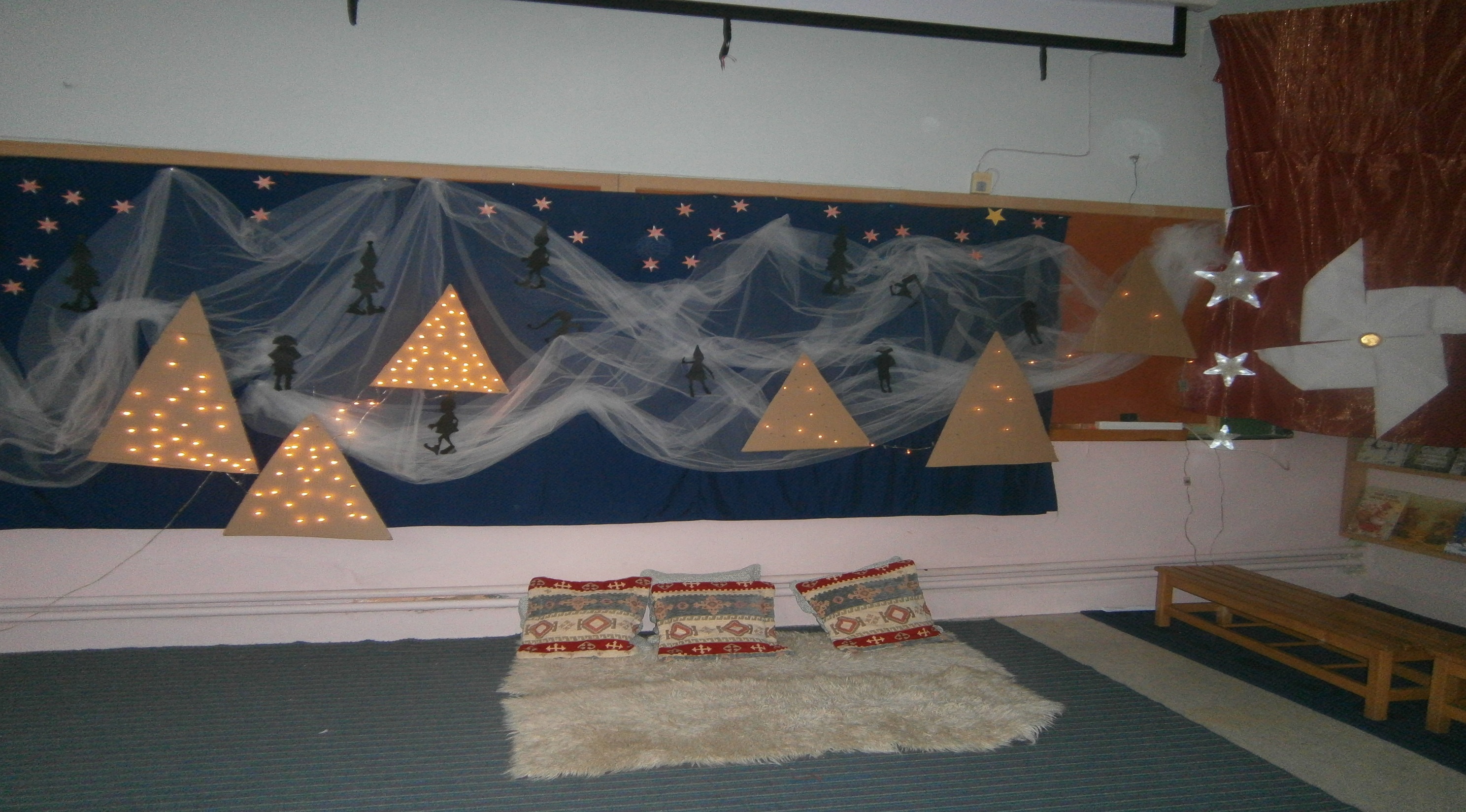 Our  scenery for our presentation!
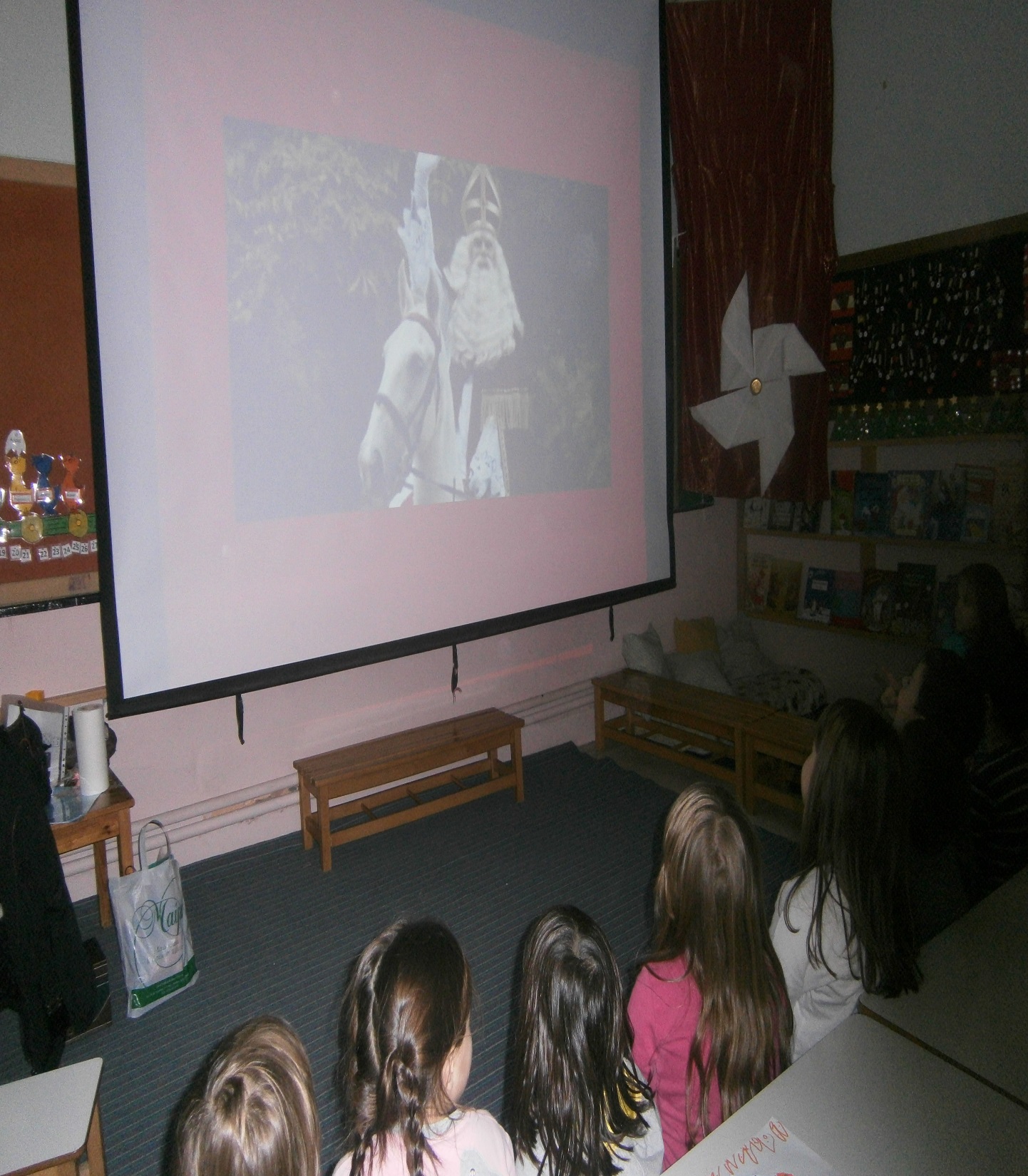 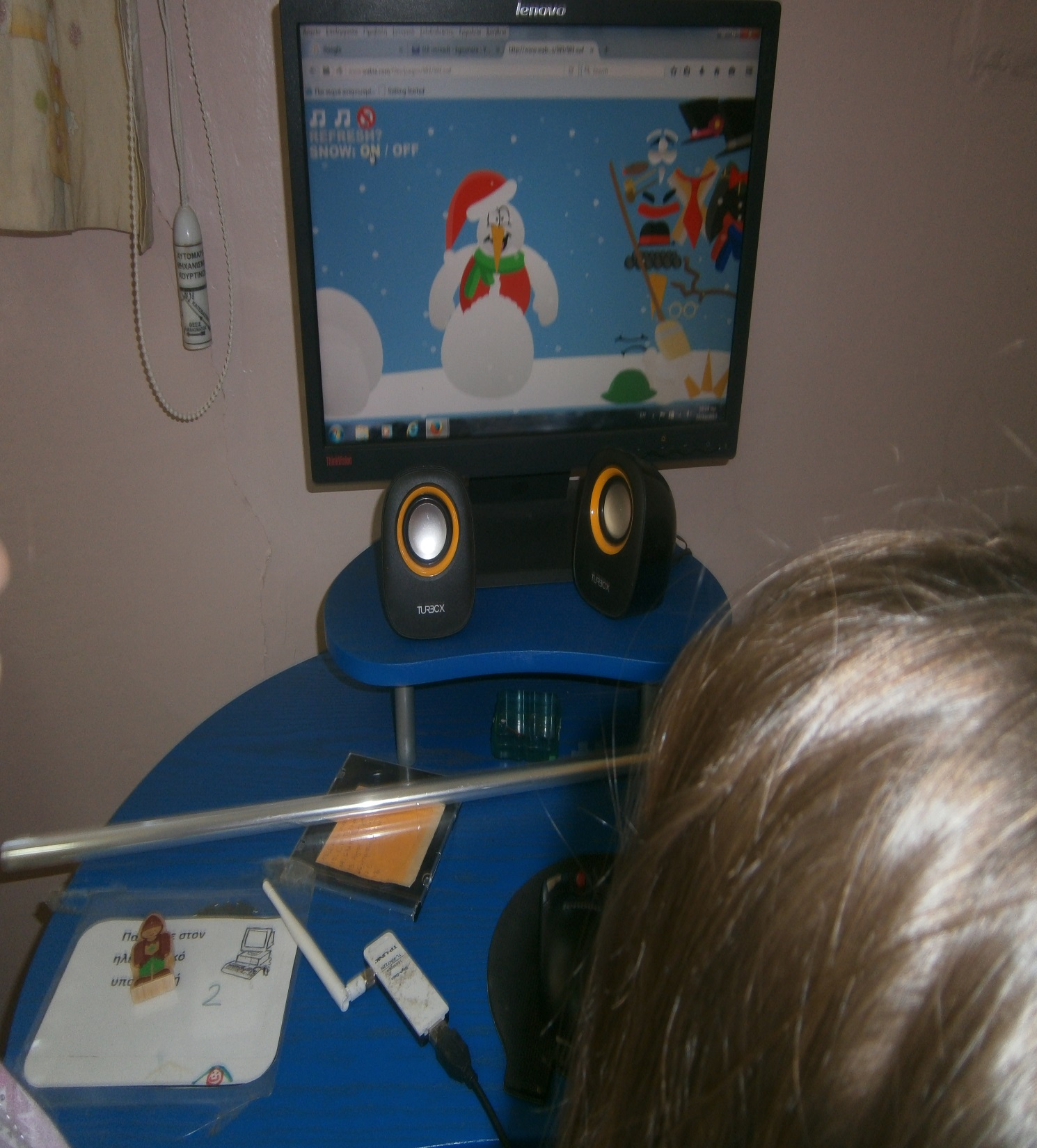 We watched the videos from Twinspace
We played games on the Computer!
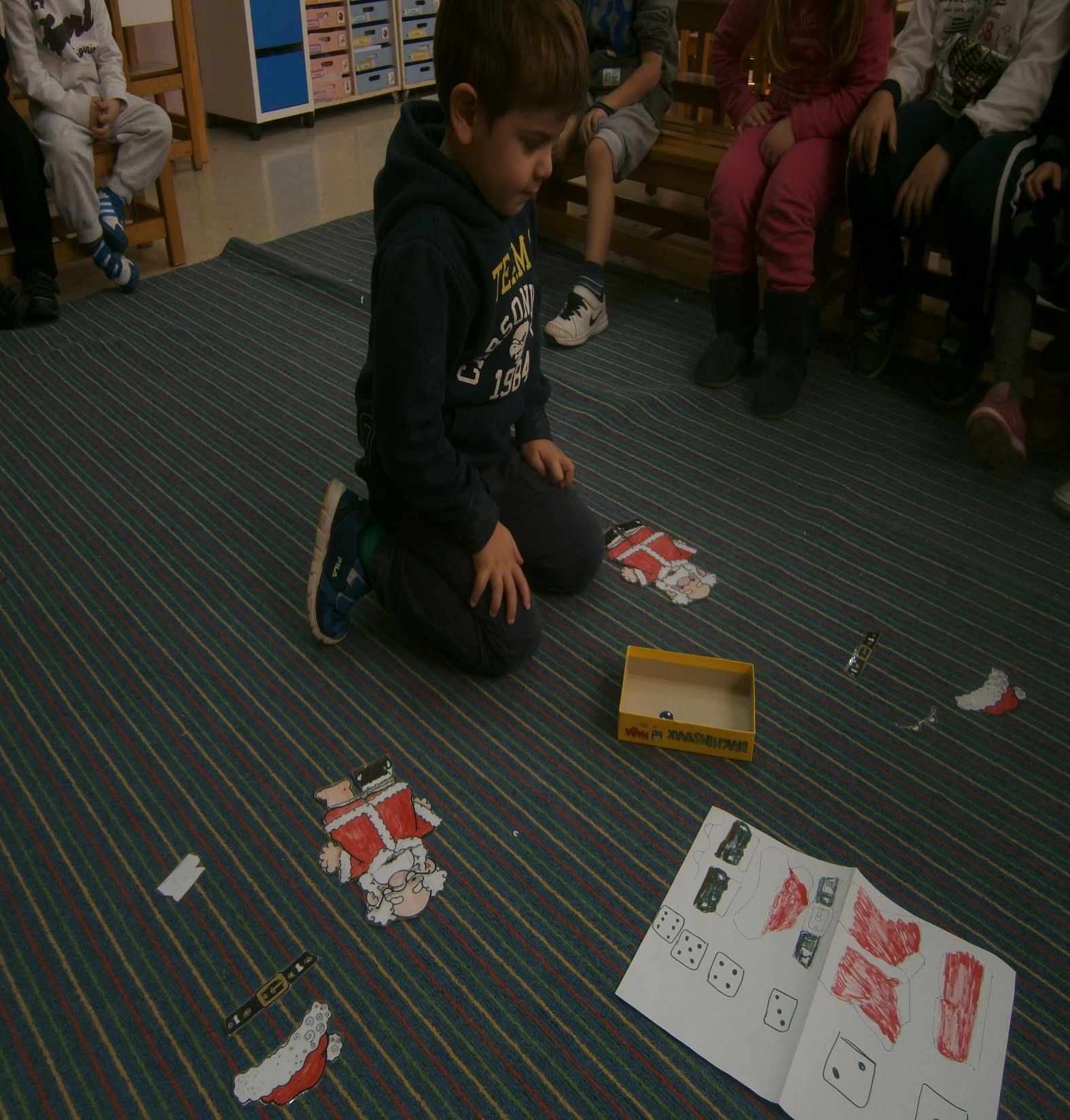 We played games like “Dress Santa Claus”
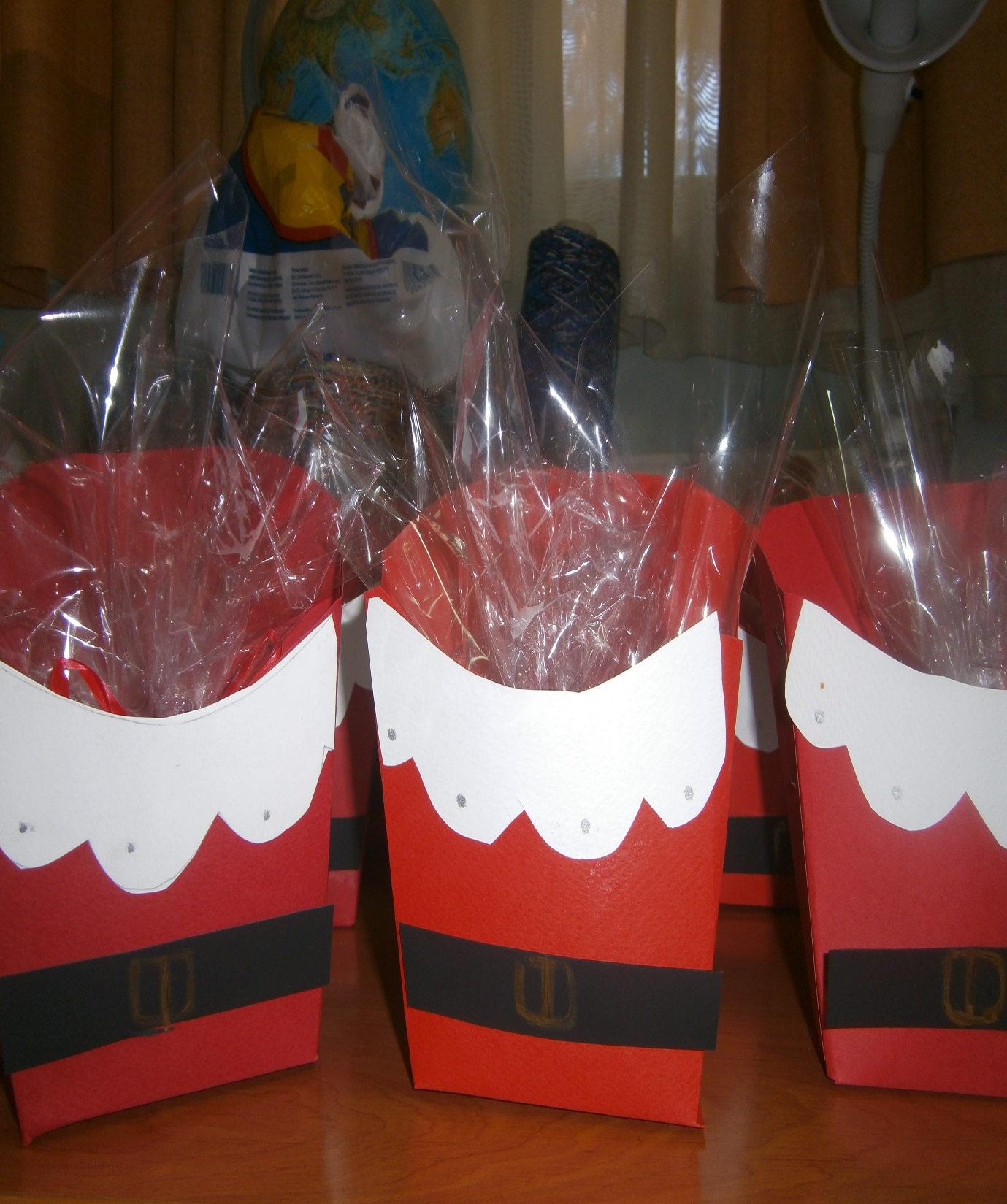 And we got a treat from him!!!
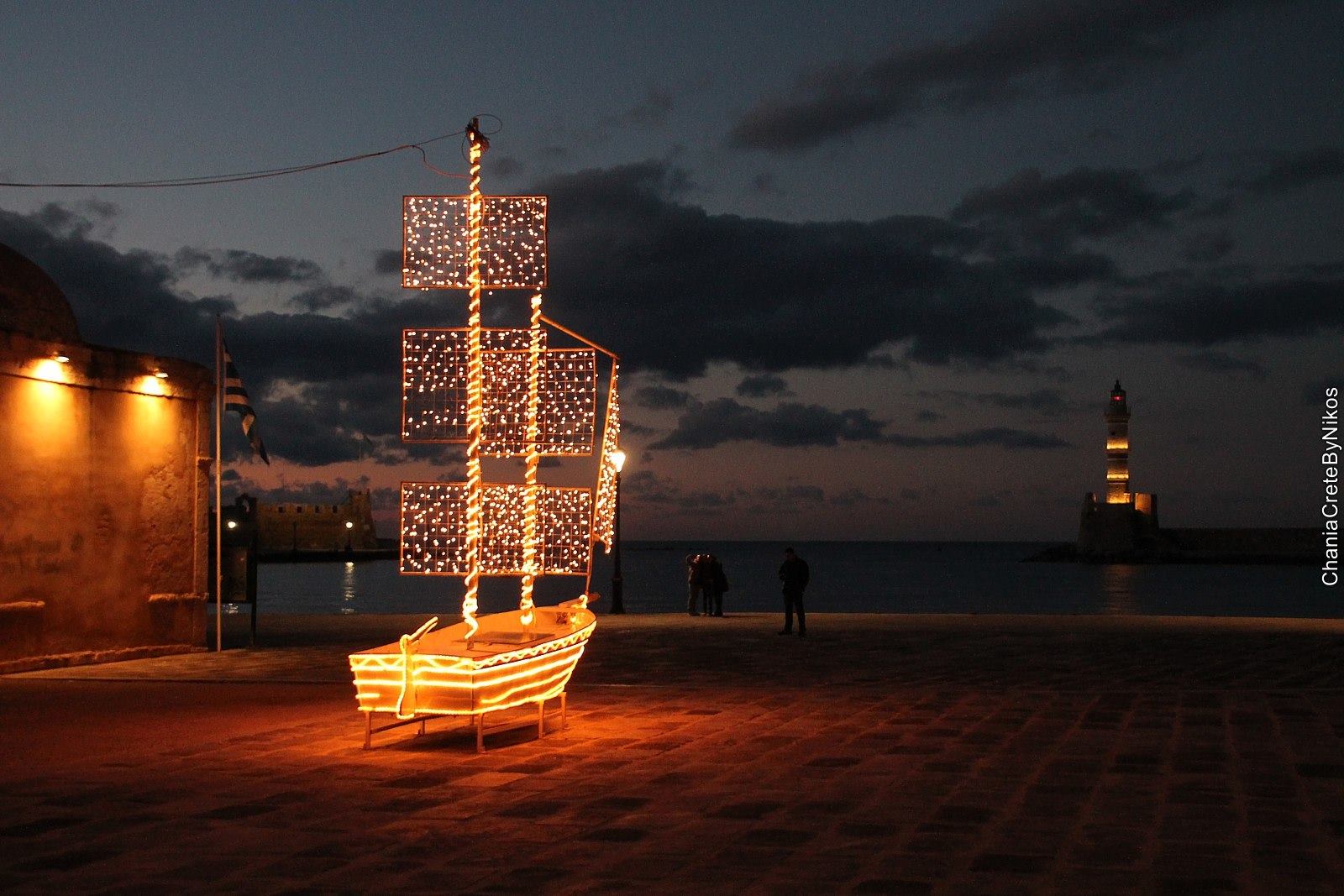 ΗΑPPY NEW YEAR!!